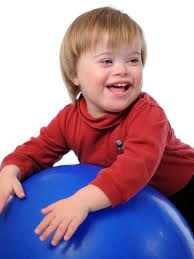 Tools for Transitioning to Employment
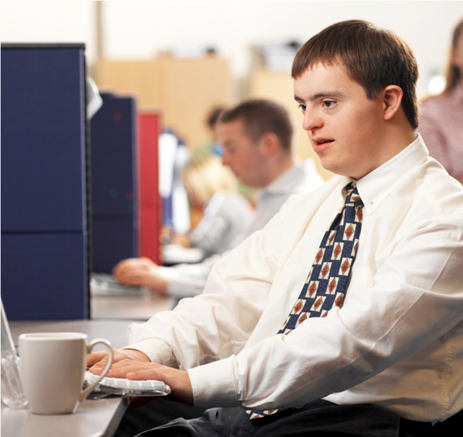 Governor’s Council on Disabilities and Special Education
Employment First Concept
“Employment in the general workforce is the first and preferred outcome in the provision of publicly funded services for all working age citizens with disabilities, regardless of level of disability.”

Employment First Definition taken from Association for People Supporting Employment First, www.apse.org
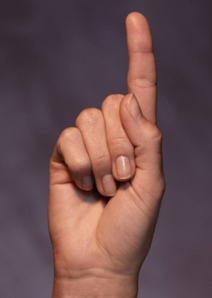 Employment First - Why?
The employment rate of citizens with disabilities in the workforce is unacceptable

Access to “real jobs with real wages” helps avoid lives of poverty, dependence and isolation

It is presumed that all working age adults and youths with disabilities can work in jobs fully integrated within the community

working side-by-side with co-workers without disabilities earning minimum wage or higher
Employment First - Why?
As with all other individuals, employees with disabilities require assistance and support to ensure job success and should have access to those supports necessary to succeed in the workplace

All citizens, regardless of disability, have the right to:
pursue the full range of available employment opportunities
earn a living wage in a job of their choosing 
based on their talents, skills, and interests
Characteristics of Employment First
Increase in the number of individuals with disabilities in the workforce:
in the community 
earning minimum wage or higher with benefits
Increase opportunities to pursue self-employment
Employment is the first and preferred option when exploring goals and a life path for citizens with disabilities
More Characteristics
The expectation is that everyone will have the opportunity to work regardless of the severity of disability and assistance required.

Young people with disabilities have work experiences that are typical of other teenagers and young adults.

Employers value individuals with disabilities as an integral part of their workforce.

Individuals with disabilities have increased income, financial assets and economic wealth.
More Characteristics
Increase opportunities for employees with disabilities to advance in their careers.

Funding is sufficient to ensure quality services and supports are available as needed for long-term employment success.

A decision not to consider employment in the community for an individual is re-evaluated and documented on a regular basis.
How do we get there?
One of our Council Members, Rep. Millett is introducing an Employment First Bill for Alaska this session, House Bill 211.
This bill will require The Department of Health & Social Services, Department of Labor and Workforce Development, and Department of Education to make the prime objective in their provision of services to people with disabilities, becoming gainfully employed in an integrated setting.
Each department will also submit an annual progress report to the Alaska Mental Health Trust Authority.
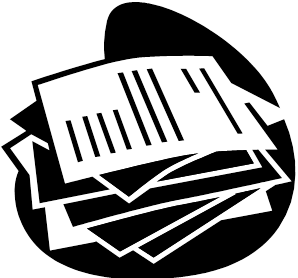 Employment First
Employment First is not saying that people with disabilities have to be employed. 

It does; however, presume that all people with disabilities can be employed in a competitive community environment and that such employment is the preferred outcome.

People with Disabilities…In Regular Jobs with Regular Wages!
Benefits of Employment for People with Disabilities:
Economic Self-Sufficiency: 
“Working age people with disabilities are 2.8 times more likely to live in poverty than those without disabilities.”  2011 data for Alaska shows, only 47% of people with disabilities were employed as compared with 80% of the general population.
 U.S. Department of Health and Human Services, Public Health Service . Healthy People 2010 Progress Review: Disability and Secondary Conditions. Washington, DC: Author; 2006.
Community employment gives people with disabilities an opportunity to earn a living wage and increase their self-sufficiency and independence.
Benefits of Employment for People with Disabilities:
Economic Self-Sufficiency Continued:
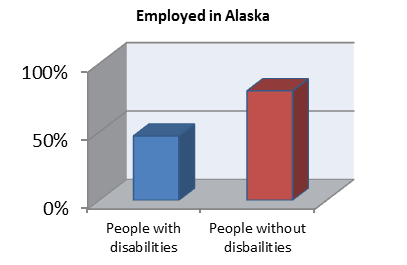 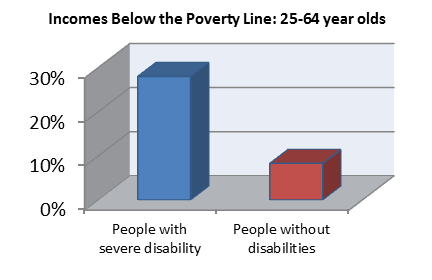 World Institute on Disability, A Perfect Fit: People with Disabilities Building Assets. Accessed: August 1, 2011. http://wid.org/employment-and-economic-equity/access-to-assets/equity/equity-e-newsletter-october-2005/aperfect-fit-people-with-disabilities-building-assets
Source: American Community Survey, 2011
Benefits of Employment for People with Disabilities:
Better Health: Research finds that people with disabilities “…with any level of paid employment had significantly lower rates of smoking and better quality of life; self-reported health status was significantly higher…” “Employment, even at low levels, was associated with better health and health behaviors…” 
Health Related Information of People with Disabilities by Employment Status:
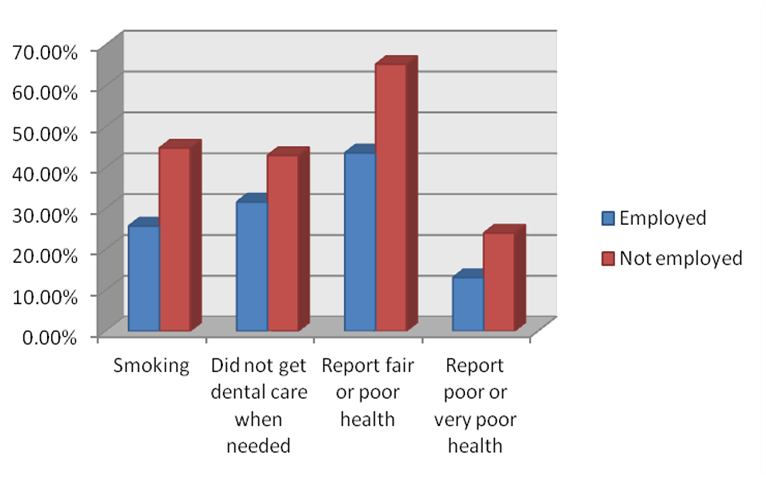 “Employment as a health determinant for working-age, dually-eligible people with disabilities” Hall, Kurth, and Hunt (Disability and Health Journal) 2013.
The Facts Regarding Benefits, Services, & Employment:
How will my benefits be impacted by employment?
Through Ticket to Work and Medicaid Buy-In programs, people with disabilities can be employed and thus increase their income without losing their Medicaid benefits. 
It is important to note that Alaska has both of these options for its citizens with disabilities to utilize and become employed while at the same time allowing the reassurance of not losing their benefits. 
To learn more about these programs, visit http://jobs.alaska.gov/t2w/m  and contact your local Alaska Job Center Ticket to Work Employment Network. 
Can I get other services besides employment services?
Yes! Employment First does not mean that you can only receive employment services and it does not change or take away services you have, it merely makes employment a prime focus to be addressed and considered for working age Alaskans with disabilities.
How can you help your child be employable?
Partners in Employment has a free online self-study course developed by the MN Governor’s Council on Developmental Disabilities to assist people with disabilities who want to become employed.
http://mn.gov/mnddc/pipm/employment/   
“Today, over 105,000 individuals with significant disabilities are experiencing more independence and inclusion through competitive, community-based careers.” 
This can be your child!
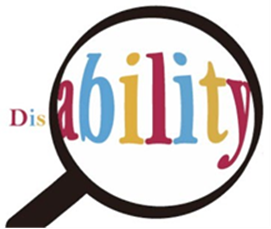 “The only disability in life is a bad attitude.”                                                                  – Scott Hamilton
Other national factors
National Governor’s Association Blue Print

“A Better Bottom Line: Employing Persons with Disabilities”

Sponsored by Governor Markell of Delaware- As chair of NGA asked all Governor’s to join him on this one initiative

Governor Parnell sent team from Alaska to Seattle workshop 

The report talks about Alaska and our “State as Model Employer” initiative

Project SEARCH
Alaska’s Governor, Sean Parnell, has given an Executive Proclamation regarding Disability Employment Awareness Month!
State as a Model Employer (S.A.M.E.)
Work group partners with the Council include:
Division of Vocational Rehabilitation
Personnel & Labor Relations
the State ADA Coordinator’s office

2011 survey of state employees:
Voluntary self identification
16% of respondents said they experienced a disability
What is working well
Barriers
Improvements needed
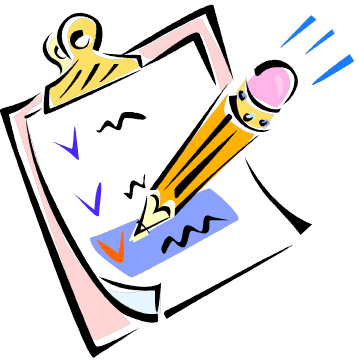 S.A.M.E.
Provisional Hire
Hiring managers can hire DVR clients without going through the long hiring process
DVR can place qualified candidate in position for 4 months
If candidate works out well, they change from “provisional” to permanent
Project SEARCH
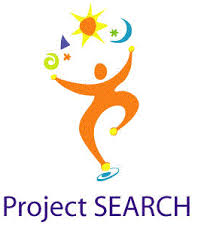 Students with intellectual or developmental disabilities:
age 18-21
in their last year of high school
on-the-job work experience for 9 months

Collaboration between:
the Council
Division of Vocational Rehabilitation (DVR)
local school districts
Dept. of Education and Early Development (DEED)
local businesses
Project SEARCH
Current Alaska sites:
Providence Hospital in Anchorage
Regional Hospital in Mat-Su
Hospital in Fairbanks
Hospital in Soldotna   

Next target area is in Juneau.  

There is an 87% employment rate after leaving the program, with jobs that primarily pay far better than minimum wage
Trust Beneficiaries Employment
In September 2013, Trustees voted to create a Beneficiary Employment focus area

FY14 funding
$188,000 in Trust funding (MHTAAR) 
$150,000 to the Council to facilitate focus area and support the Disability Employment Initiative

 FY15 funding (ongoing for up to 5 years)
$1 million in Trust funding
$200,000 to the Council
Alaska Integrated Employment Initiative
Goals are to:

Increase the number of youth and young adults with intellectual or developmental disabilities (I/DD) who are employed or self-employed in the community

Increase the percent of youth and young adults with I/DD served by DVR from 20% to 25%

Increase the hours worked by DVR participants with I/DD from 13 to 20 hours per week. 

Double the number of youth and young adults with I/DD served by SDS who are employed or self-employed from 139 to 278
What is Customized Employment?
U.S. Department of Labor: “a flexible process designed to personalize the employment relationship between a job candidate and an employer in a way that meets the needs of both”
http://www.dol.gov/dol/media/webcast/20110610-odep-ce/20110610-odep-ce-3.htm
Who Benefits?
Employers 
Individuals with disabilities
Service providers
Educational institutions
Government agencies
Families
Society as a whole
The Basics of Customized Employment
Discovery
Job Search Planning
Job Development & Negotiation
Post-Employment Support
The Mythical “Discovery”
The Mythical “Discovery” Process
“Discovering Personal Genius”TM
Home & Neighborhood Observation
Interviewing Others
Skills & Ecological fit
Review
Vocational Themes
Descriptive Narrative
Career Development

TM – Griffin Hammis & Associates, LLC
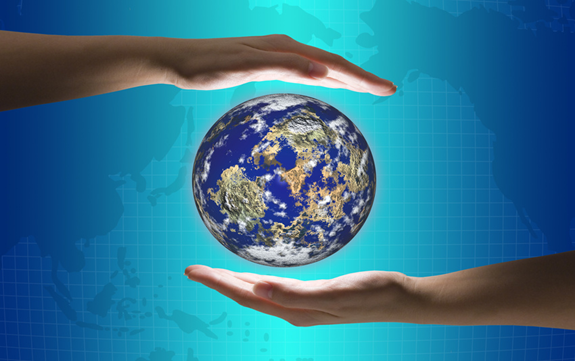 Starting at Home: A Discovery of Life at Home
Daily routines
Chores 
Activities
History of the family 
	and individual
Get names of others 
	to interview
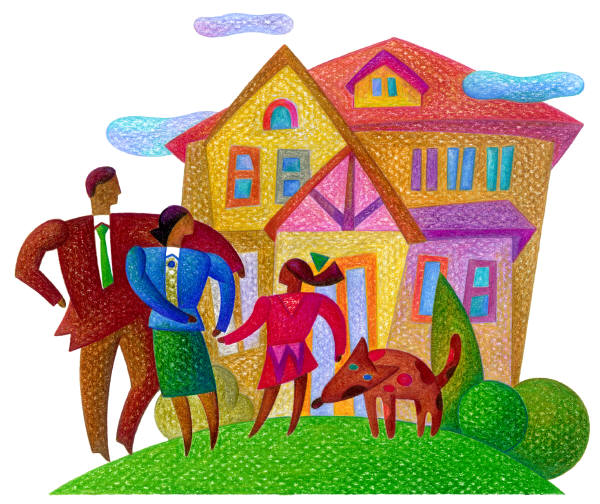 Tour the Neighborhood
Neighborhood 
Surroundings
Safety concerns
Businesses
Culture
Transportation
Services
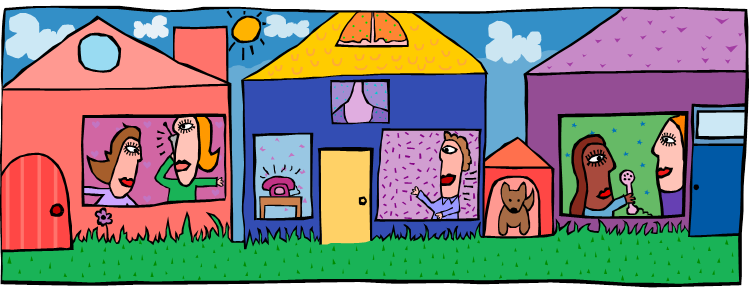 Interviewing Others (conversations)
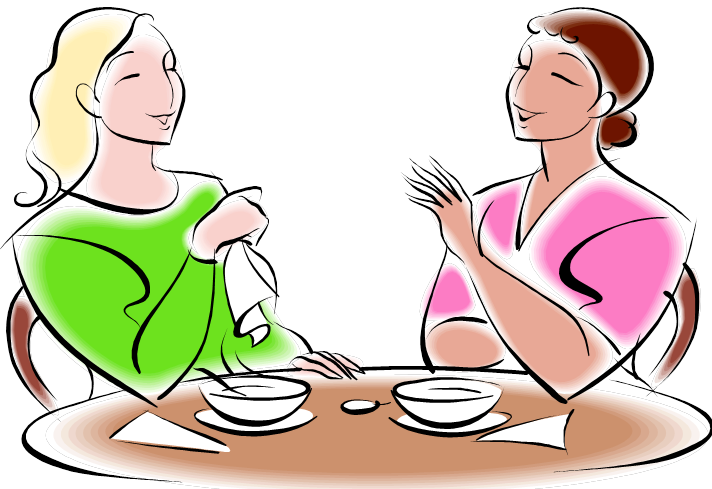 Parents 
Siblings
Teachers
Neighbors 
Providers


(We’re looking for themes here…)
Skills & “Ecological” Fit
Interest levels
Performance
Demonstrated Skills
“Connections”
Relationships
Supports
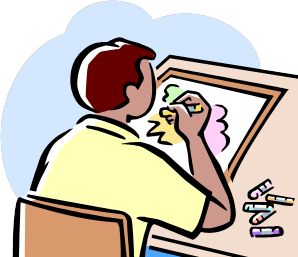 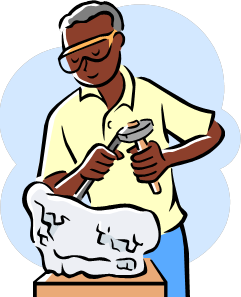 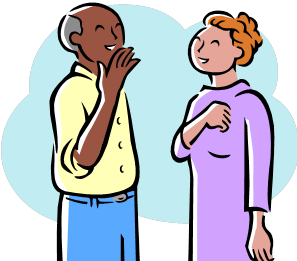 Other Things to Review
Files
Memorabilia
Records
“Discovering Personal Genius” TM    notes
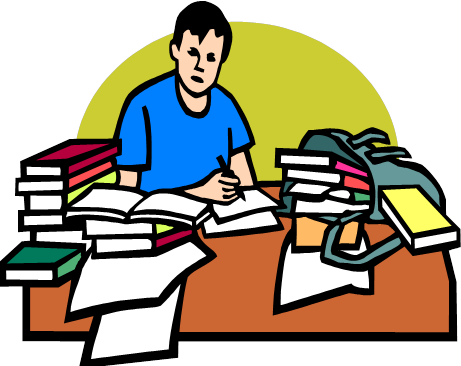 Vocational Themes
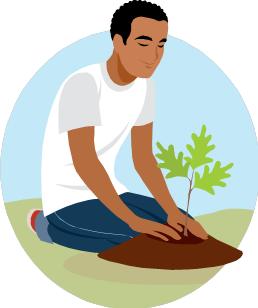 Shoot for a minimum of 3
Broad in scope
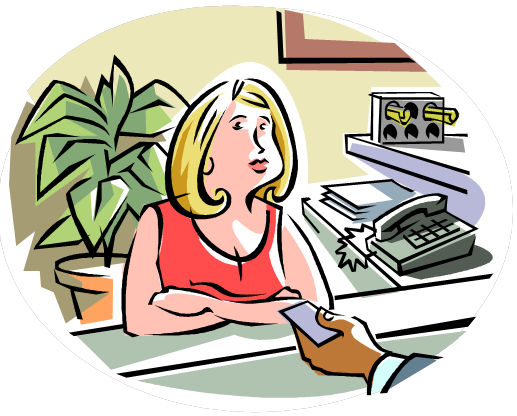 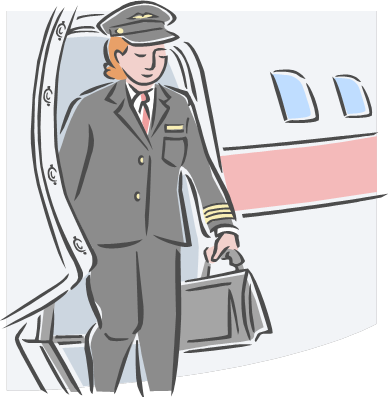 Descriptive Narrative:The Vocational Profile
“Ideal” conditions of employment
Skills
Interests
Culture
Environment
Work schedule
Supports
Equipment
Adaptations
3 “themes” & “60 jobs”
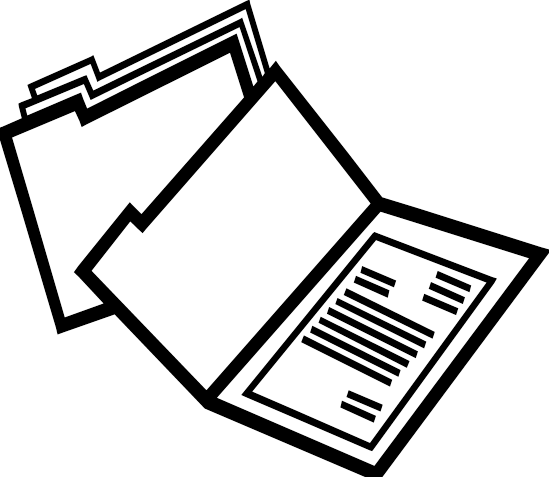 Job / Career Development
Approach specific employers

They’re always hiring!

Information interviews (I mean conversations) with employers 

Ask them about their business

Tour the business

Thank them
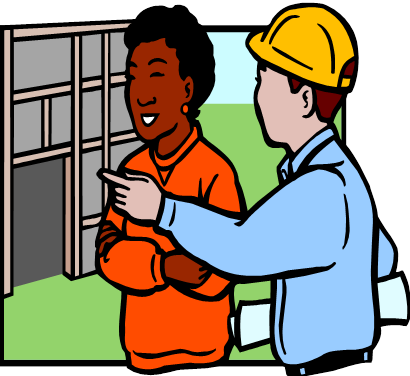 Job Search / Planning
Align skills / interests with employer needs

Allow them to represent themselves!

Create a list of skills the job seeker can exhibit for the employer

Always expect employment!
Living wage
Production hours
Social hour
Integrated settings
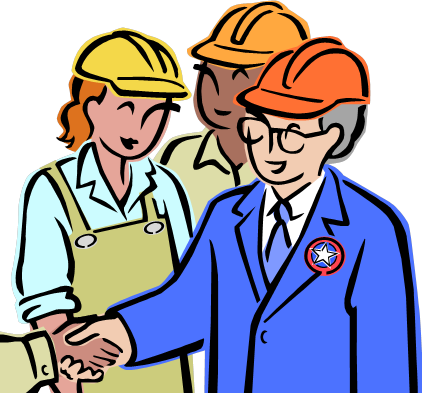 Customized Self-Employment
Nick’s Copy Service







mms://stream.ruralinstitute.umt.edu/broadband/cary/nick.wmv
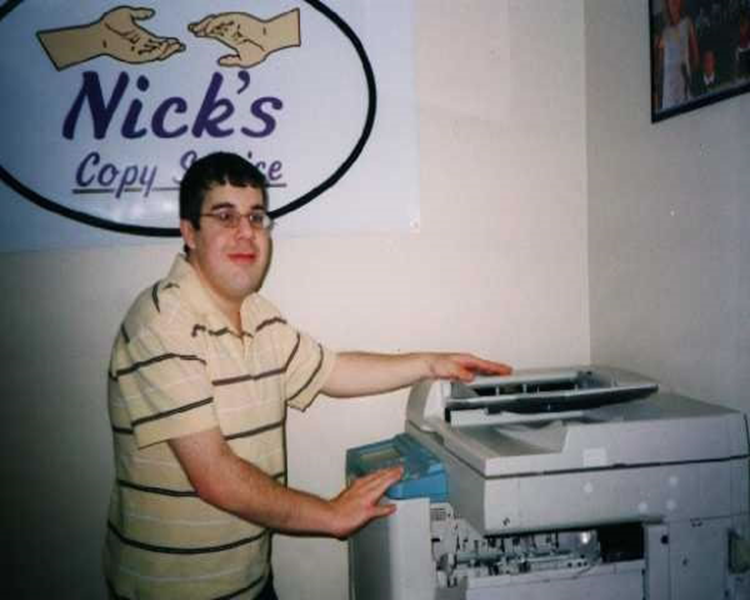 What’s Happening Now with Customized Employment (CE)?
Training (on a smaller scale) has taken place via seminars over the past 10 years

DVR has a certification process for providers that want to bill for Discovery and CE services

The Disability Employment Initiative and the Alaska Integrated Employment Initiative are providing a two day “foundations” seminar in CE

July, 2013 – Anchorage & Fairbanks
November, 2013 – Juneau 
February, 2013 – Kenai/Soldotna
May, 2013 – Rural site to be determined
What’s Happening now with Customized Employment?
AIEI staff are collaborating with other state and non-profit agencies on a comprehensive employment services system that addresses:

Social Security Work Incentives 
The Ticket to Work program
Discovery and Customized Employment
Customized Self-Employment (microenterprise)
Long term employment supports
Assistive technologies needed for employment
Customize
Merriam Webster: to change (something) in order to fit the needs or requirements of a person, business, etc.

 Customized Employment does both…       at the same time!
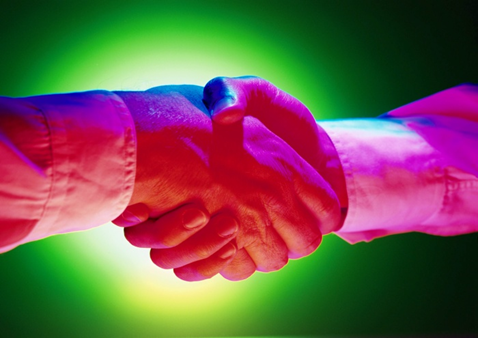 Biggest questions and concerns
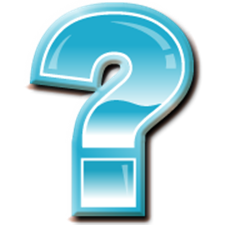 Will I lose my benefits?
Cash payments?
Health care?

How do I get the skills and experience I need?

What if I have to stop working?
Ticket to Work
Employment Counselors
Answers your questions about returning to work 

Community Work Incentive Coordinators (CWICs)
Answers your questions about how work will impact your Social Security disability benefits
Social Security Disability Benefit Programs
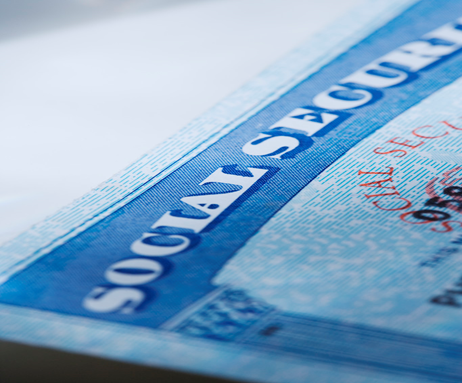 Social Security Disability Insurance (SSDI)

 Supplemental Security Income (SSI)

Both SSDI and SSI – “concurrent” benefits


*These programs should not be confused with non-disability benefits, which are called Social Security Retirement Benefits
What are Social Security Work Incentives?
Think of them as lifejackets. They help keep an individual “afloat” as you make your way towards self-sufficiency.
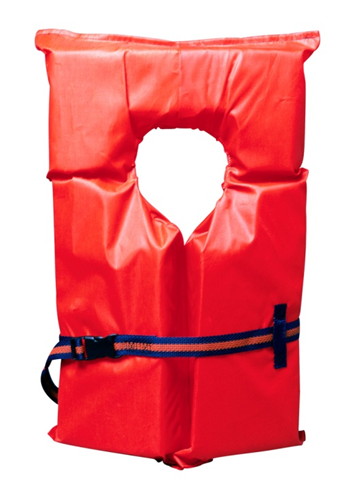 SSDI Work Incentives
SSA counts less than half of your earned income

$85 exclusions

After the first $85 are excluded, SSA counts half of your earnings against your SSI rate

You’re SSI will be reduced to zero if your earnings are high enough to reach the break-even point
SSI Work Incentives
Example:

$885 in wages
-  85 exclusions
$800

Half of $800 is $400
$400 counts against SSI

$710 your SSI rate 
- 400 
$310 adjusted SSI
Total Financial Outcome:

$ 885 wages
+ 310 SSI check
$1,195
You actually have more income when you go to work!
Concurrent Benefits Work Incentives
If you get both SSDI and SSI

All of the work incentives plus more that are not mentioned here apply to you
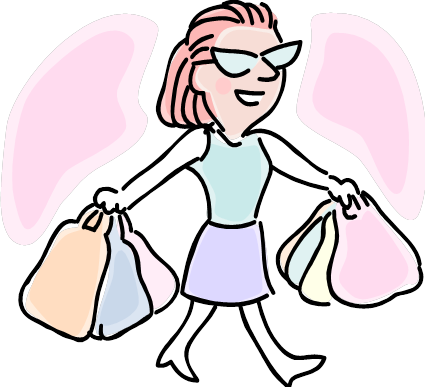 What is Asset Building???
Financial Literacy
Banking the “unbanked”
Acquiring Assets
Individual Development Accounts
Education
Homeownership
Economic Development (Small Businesses)
Equipment needed for Education and Small Businesses
Earned Income Tax Credit
Other?
Anchorage Financial Partnerships Network
Primary Strategies:
Free tax preparation
Financial “fitness”
Individual Development Accounts
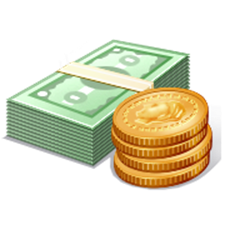 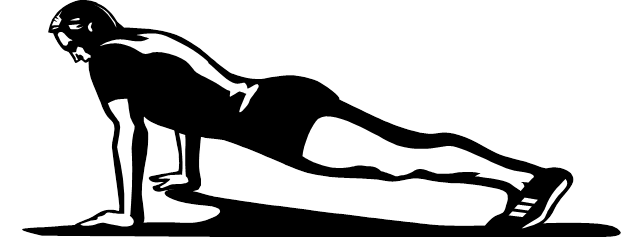 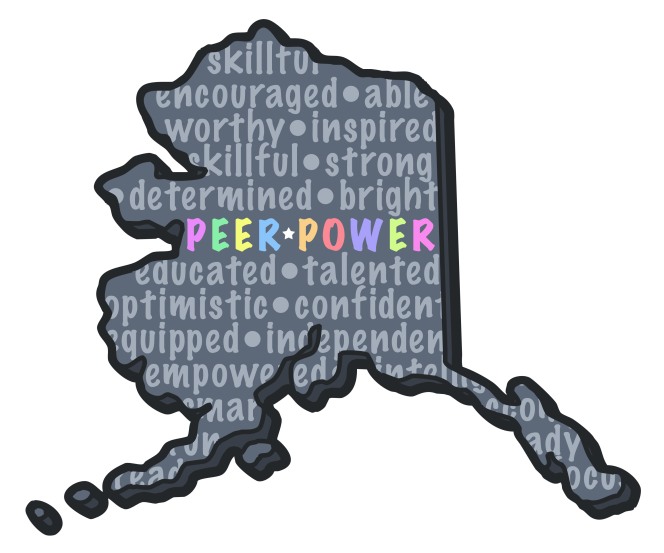 Peer Power
Peer Power is a self-advocacy group supported by the Governor's Council on Disabilities and Special Education, the Center for Human Development, and the Disability Law Center of Alaska. 

 The goal and purpose of the organization is to help self-advocates become empowered. 

 We work on such issues as: 
employment for people with a disability, 
self-advocate mentoring opportunities, 
funding resources for the group, 
and raising disability awareness throughout the community.

 The group is comprised of elected board members, all of whom have an intellectual or developmental disability and area regional representatives throughout the State of Alaska.
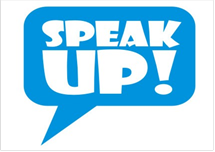 Peer Power
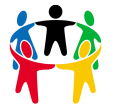 Mission:
 Peer Power educates, promotes, and advances the empowerment of disability self-advocates.  
 Working together, we can make a difference.
Empower and be empowered!
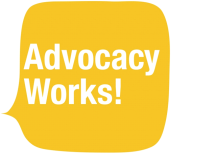 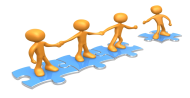 Join Peer Power
We are currently recruiting for new members.  

Meetings are held monthly at the Governor's Council office via tele-conference statewide. 

Contact Peer Power Advisor, 
Tracy Golly, to get involved.

Governor’s Council on Disabilities & Special Education
Phone: 907-269-6972
Fax: 907-269-8995
Email: tracy.golly@alaska.gov 
           peerpower907@gmail.com  
Address: 3601 C Street, Suite 740
Anchorage, AK 99503

Website: https://sites.google.com/site/peerpoweralaska/ 

 Like Us on  Facebook! https://www.facebook.com/pages/Peer-Power-of-Alaska/1404232596476441
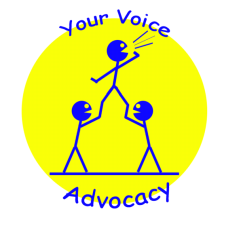 Questions?
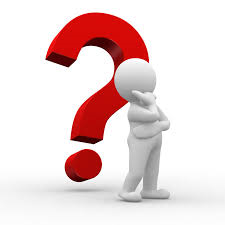